DE STAPPEN VAN INFORMATIEVOORZIENING TOT BESLUITVORMING
informatiesessies, colleges, informeel gesprek gasdossier
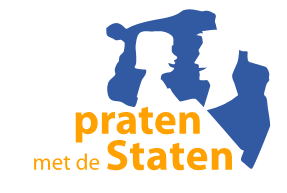 in gesprek met burgers en maatschappelijke organisaties
WEEK 1: stateninformatiedag & Praten met de Staten

WEEK 2 en WEEK 3: 
commissievergaderingenen presidium 



WEEK 4: vrije fractiedag


WEEK 5: vergadering provinciale staten
vraagstukken verkennen en afbakenen, breed oriënteren
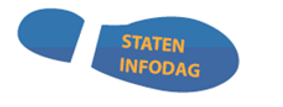 meningsvorming
overgebleven politieke punten en advies aan PS
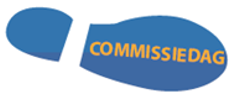 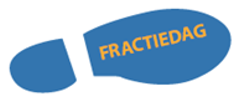 eigen
informatievoorziening individueel of in fractieverband
middag voor gezamenlijke werkbezoeken
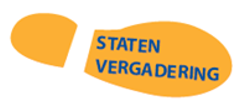 het politieke debat
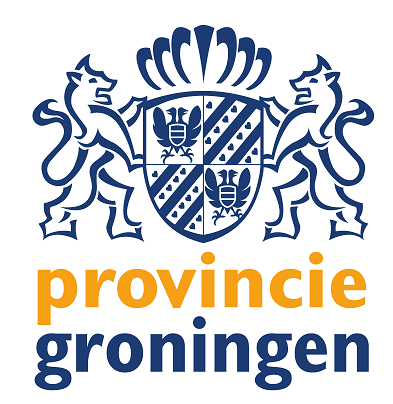 besluitvorming